Rode stippen op een ei, met een mooie strik erbij.Ik heb een ei voor jou en een ei voor mij .Welke kleur kies jij?
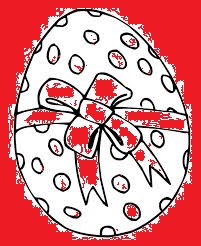 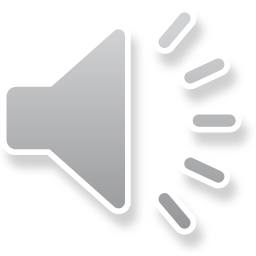 28/03/2014
digibordpeuters
Gele stippen op een ei.
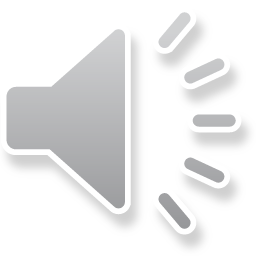 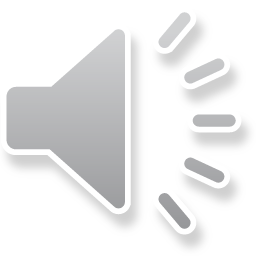 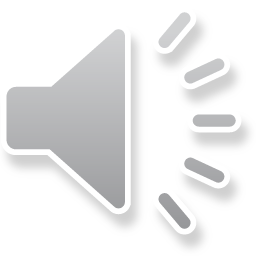 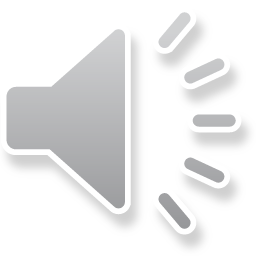 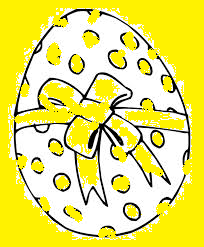 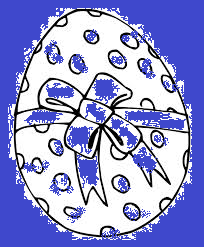 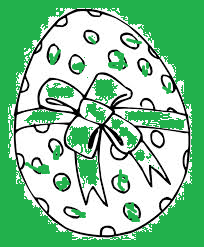 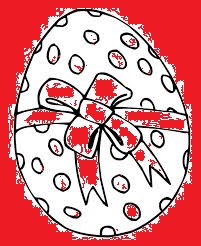 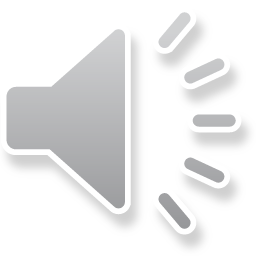 28/03/2014
digibordpeuters
Rode stippen op een ei.
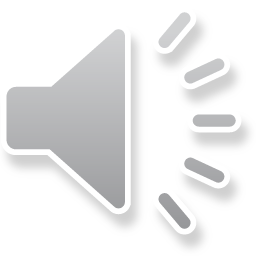 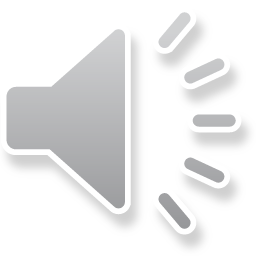 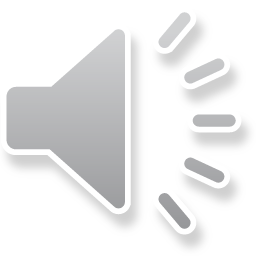 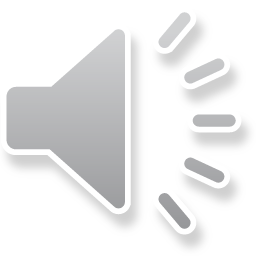 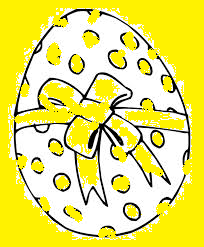 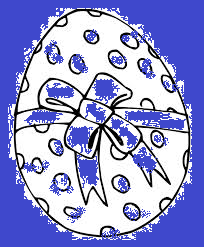 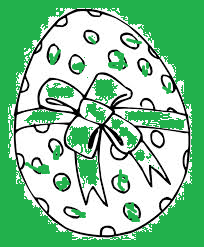 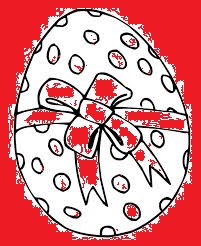 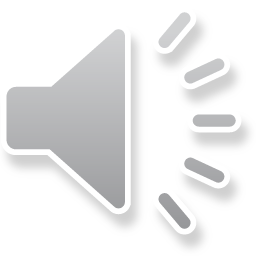 28/03/2014
digibordpeuters
Blauwe stippen op een ei.
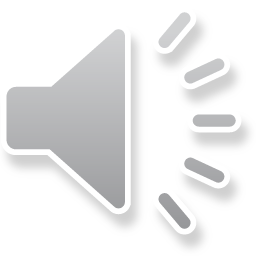 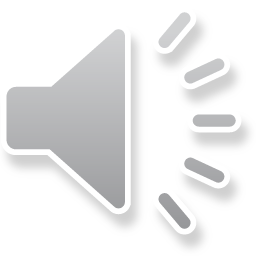 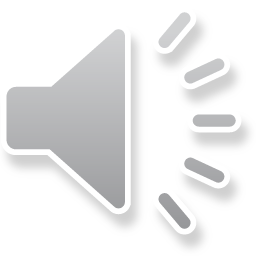 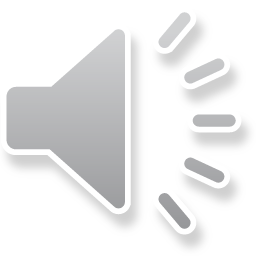 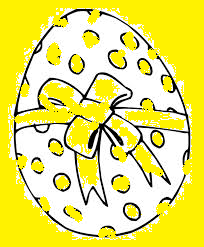 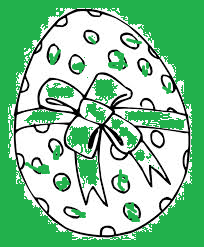 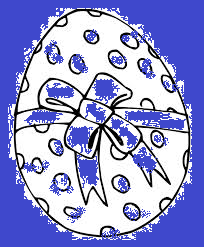 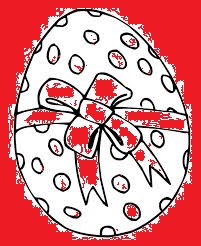 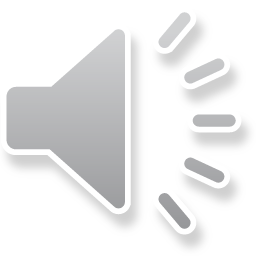 28/03/2014
digibordpeuters
Groene stippen op een ei
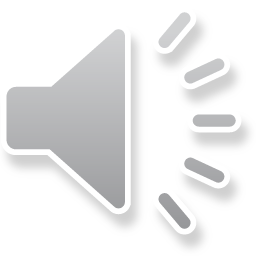 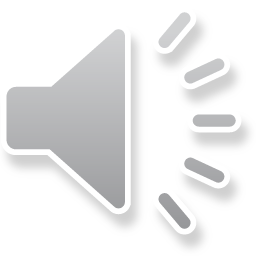 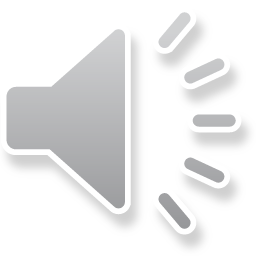 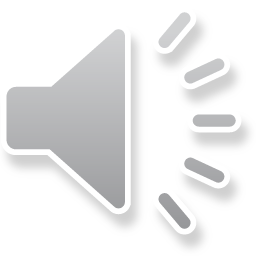 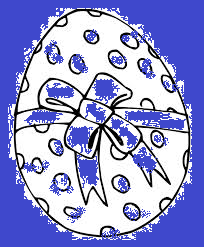 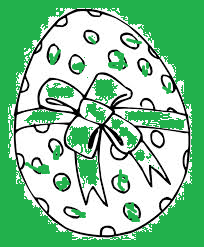 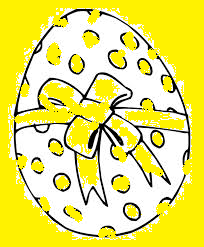 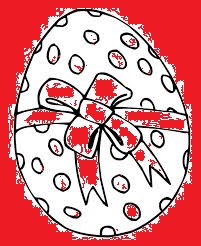 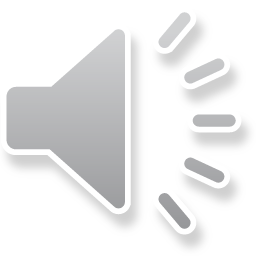 28/03/2014
digibordpeuters
Bruine stippen op een ei
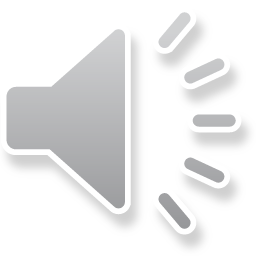 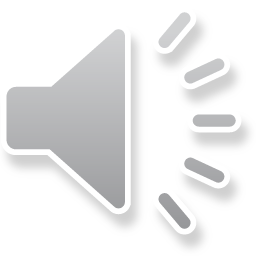 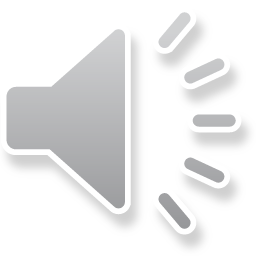 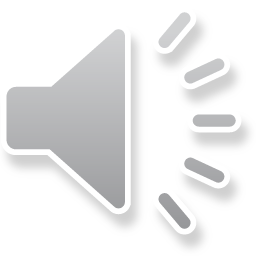 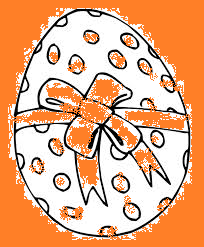 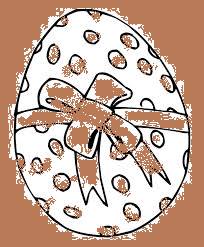 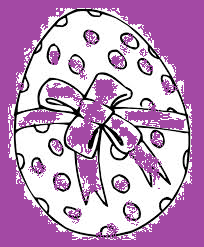 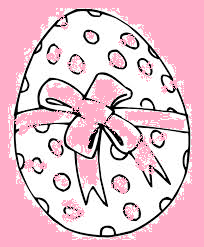 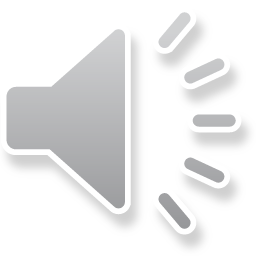 28/03/2014
digibordpeuters
Roze stippen op een ei
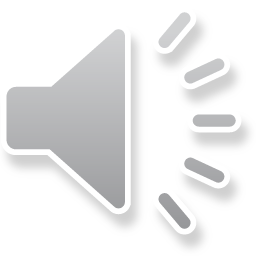 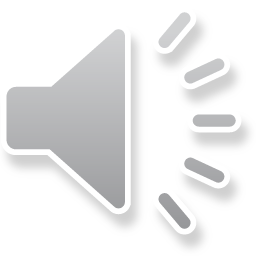 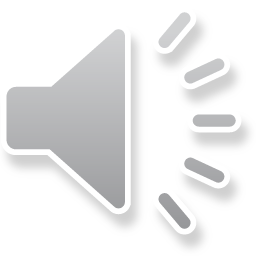 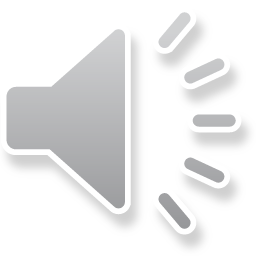 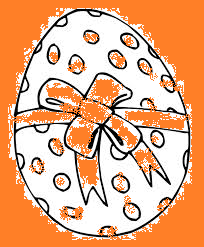 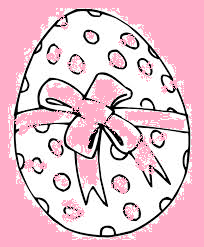 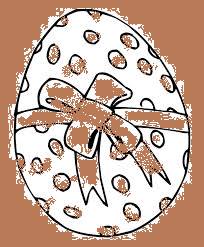 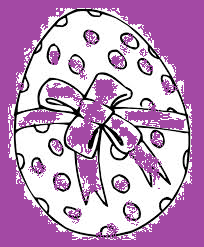 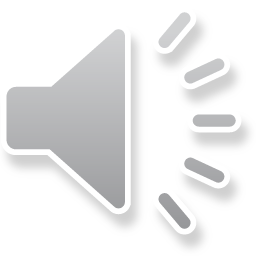 28/03/2014
digibordpeuters
Oranje stippen op een ei
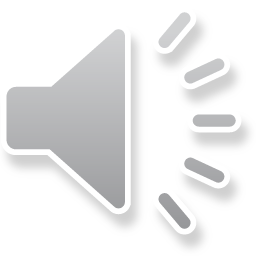 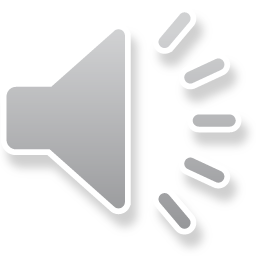 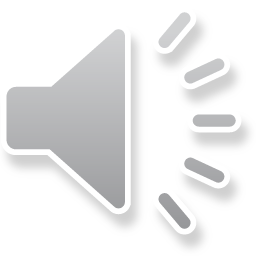 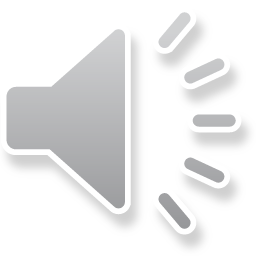 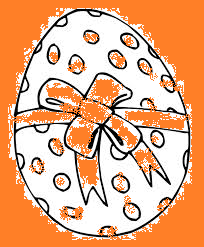 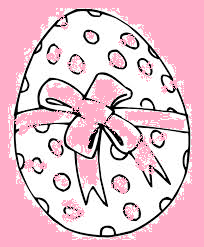 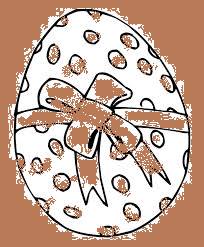 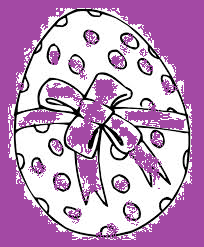 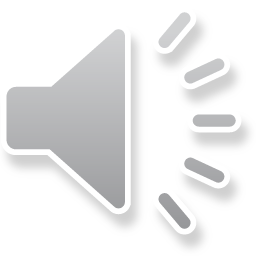 28/03/2014
digibordpeuters
Paarse stippen op een ei.
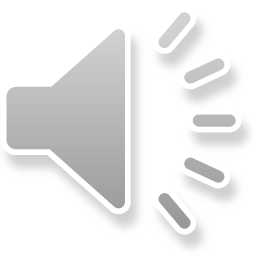 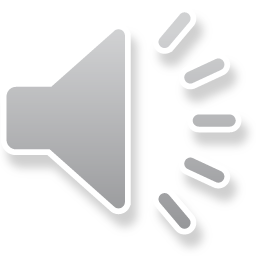 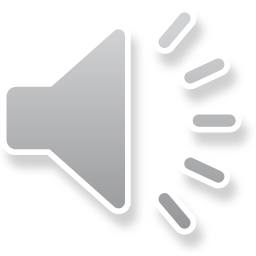 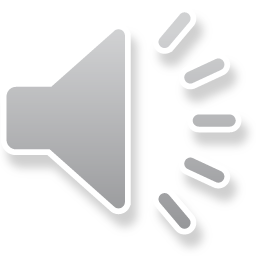 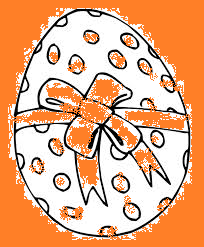 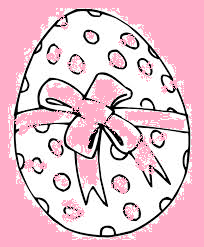 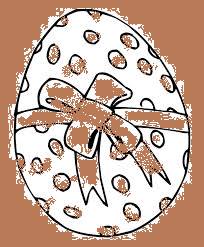 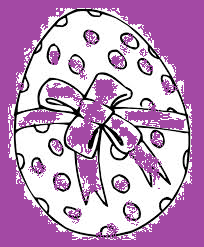 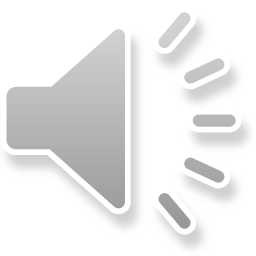 28/03/2014
digibordpeuters
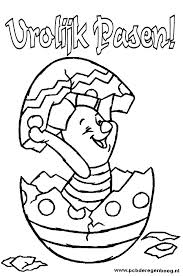 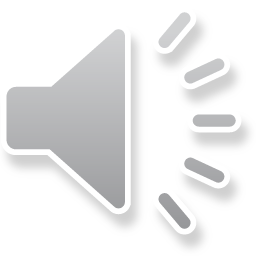 28/03/2014
digibordpeuters